Title: Ideological function of religion
Task: Can you link all of these images to our studies
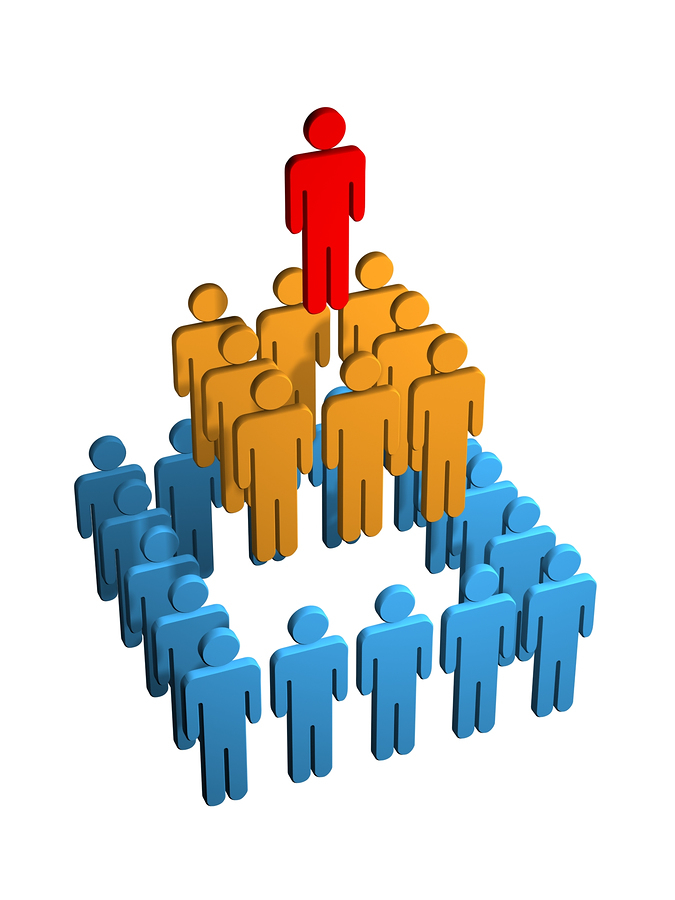 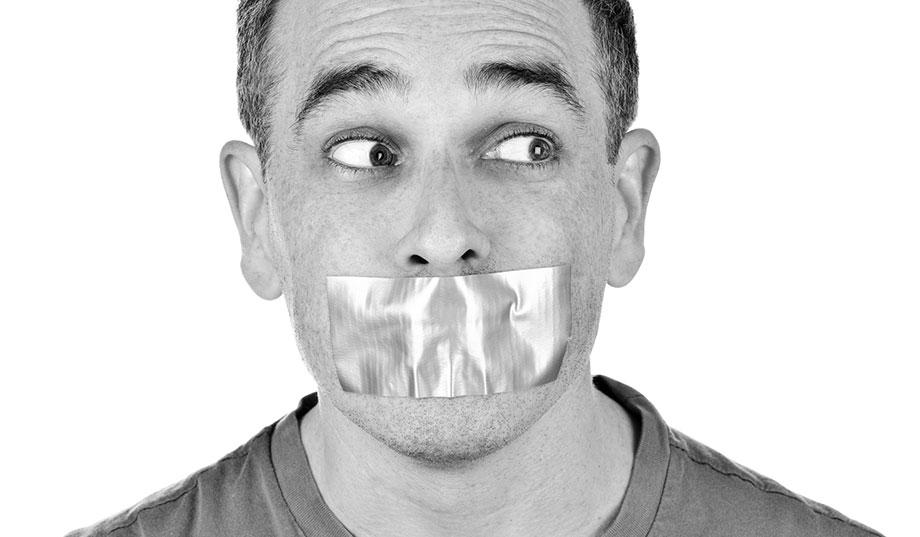 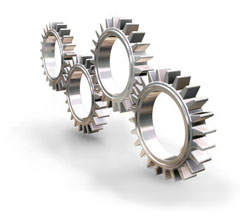 Title: Ideological function of religion
Answer the exam question
Item A 
In today’s Western societies such as Britain, there are clear gender & ethnic differences in religiosity in the UK. These difference can be found among all age groups, and in both non-Christian religions and almost every Christian denomination. Sociologists have suggested that socialisation and culture play a part in gender and ethnic divides of religiosity. 

Q1. Applying material from Item A, analyse two reasons for differences in religiosity between gender & ethnic groups (10 marks)
Q1. Applying material from Item A, analyse two reasons for differences in religiosity between gender & ethnic groups (10 marks)
Item B 
Since the 1960’s there has been an explosion in the number of new religions and organisations, such as Krishna consciousness, scientology etc. There are estimated to be over 800 NRMs and over half a million individuals belonging to these and other non-mainstream Christian churches in the UK. Sociologists have offered three main explanations for this trend: marginality, relative deprivation and social change. Furthermore, there has been a growth of the ‘New Age’ since the 1980’s such as Yoga and meditation. Together, NRM’s and the ‘New Age’ have contributed to the decline of traditional religious organisations.
 
Q2. Applying material from Item B, evaluate sociological explanations for decline of traditional religious organisations in favour of New Religious Movements & the New Age (20 marks)
Applying material from Item A and your knowledge, evaluate the claim that religion performs an ideological function in the interests of powerful groups.
Applying material from Item A and your knowledge, evaluate the claim that religion performs an ideological function in the interests of powerful groups.
- Explain what is meant by ideology.
- Focus on explaining the Feminist and Marxist perspectives on religion.
- Identify the powerful interest groups. 
- Explain how religions function is in their interest


Patriarchy, subordination, legitimation, capitalism, revolution, alienation, division of labour, false class consciousness, spiritual gin, opium of the people, exploitation.

Evaluate the strength of the views in comparison to the functionalist view or where submissive groups demonstrate religion does not perform an ideological function
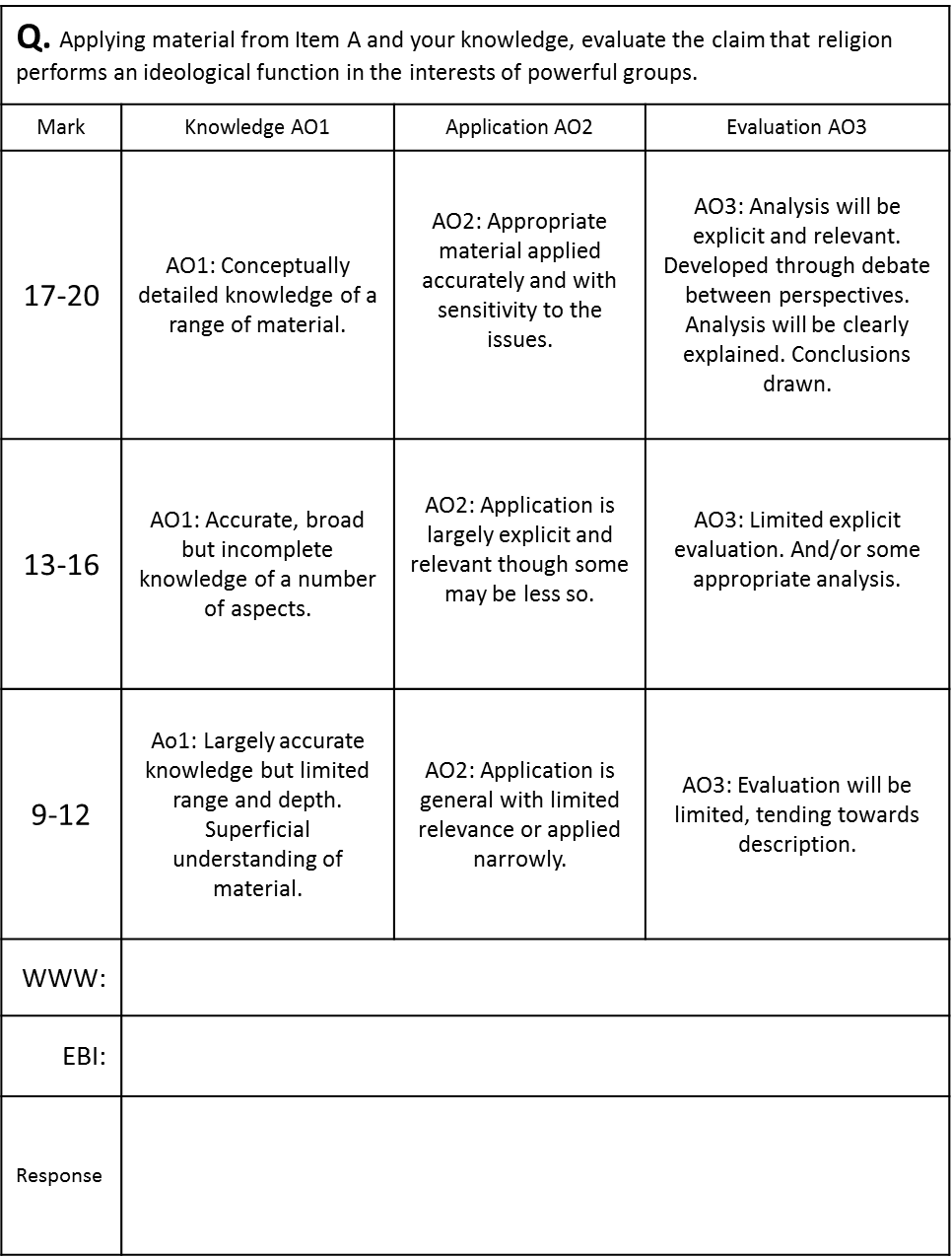 Q1. Applying material from Item A, analyse two reasons for differences in religiosity between gender & ethnic groups (10 marks)
Time must be spent equally on each reason. 
It is essential that you take two points from the Item and show through a chain of reasoning how each explains a difference in religiosity between social groups.

Socialisation - validates Women’s Traditional role this lead to a higher attendance. 
Immigrant groups may use their ‘home’ religion as a means of cultural defence this leads to higher attendance
Q2. Applying material from Item B, evaluate sociological explanations for decline of traditional religious organisations in favour of New Religious Movements & the New Age (20 marks)